YEM KÜLTÜRÜNÜN İLKELERİ
Prof.Dr. Cengiz Sancak
YEM KÜLTÜRÜNÜN İLKELERİ
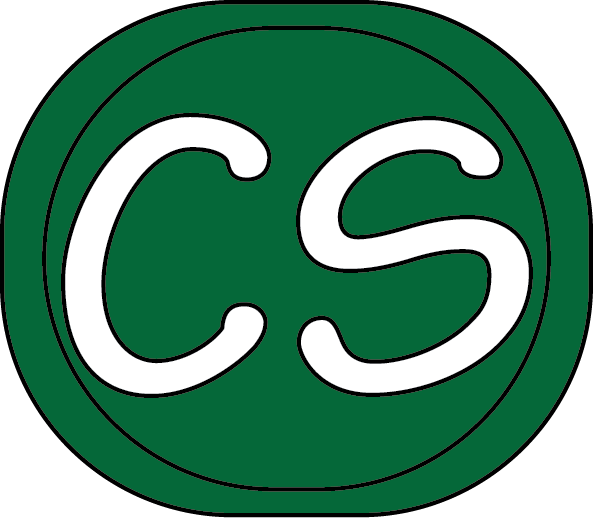 Geniş Yapraklı Ot ve Çalılarda Büyüme
YEM KÜLTÜRÜNÜN İLKELERİ
Geniş Yapraklı Ot ve Çalılarda Büyüme

Geniş yapraklı ot ve çalılarda büyümenin olduğu bölünür doku sap ve dalların ucundadır. 

Uç kısımların koparılması oradaki büyümeyi durdurur.

Bundan sonraki büyüme sadece koparılan noktanın aşağısındaki dallar üzerindeki yan (yedek) tomurcukların faaliyeti ile (çoğunlukla çalılarda)
veya bitkinin tabanındaki uyuyan tomurcuklardan (genellikle geniş yapraklı otlarda) meydana gelir.
Yedek Besin Maddeleri (TNC),

Bitkiler fotosentezle ürettikleri besin maddelerinin bir kısmını kendi yaşamsal ihtiyaçlarını (solunum ve büyüme) devam ettirebilmek için kullanırlar. 

Bu amaçla kullanılanlardan geri kalanı sonradan kullanmak üzere depolanır. 

Bitki organlarında depolanan bu ürünlere “yedek besin maddesi” denmektedir.
Bu maddeler çayır mera bitkilerinin gelişimi ve yeniden sürümü için son derece önemlidir. 

Ayrıca bu maddeler ağır kullanım durumunda veya aşırı çevre faktörlerinin varlığında bitkilerin hayatın sigortasıdır.
Bitki ürettiği organik maddelerin bir kısmını yeniden sürmede kullanır. 

Esas yedek besin maddesi olarak bilinen bu ürünler özellikle karbonhidratlar ve yağlardır. 

Bazı bitkilerde proteinli (azotlu) bileşiklerde yedek besin maddesi olarak yeralır. 

Bitki metabolizmasında karbon ve azotun hem yapısal hem de düzenleyici rolu vardır. 

Bitkide karbonlu bileşikler yapısal ve yapısal olmayan karbonhidratlar olarak ikiye ayrılırlar.
Selülozlu yapısal karbonhidratlar metabolizma olaylarında kullanılmazken, yapısal olmayan karbonhidratlar enerji nakli ve depolama olaylarının temel elemanıdır.

Yedek besin maddesi olarak kullanılan azotlu bileşikler ise enzim ve hormonların temel yapı taşıdırlar ve

 metabolizma tepkimelerinde katalizörlük yapma, elektron ve hormon taşınmasını düzenleme görevlerini yerine getirirler.
Bünyedeki azotsuz öz maddelerden en önemlileri yapısal olmayan karbonhidratlar, yani indirgenen ve indirgenmeyen şekerlerdir. 

Yedek besin maddeleri genellikle sıcak iklim yem bitkilerinde  nişasta, 

serin iklim yem bitkilerinde früktozanlar seklinde depo edilmektedir.
Bitki karbonhidratları yapısal olanlar ve yapısal olmayanlar olarak iki gruba ayrılabilir. 

Yapısal karbonhidratlar sağlam hücre çeperinin yapısını oluşturur ve metabolizma olaylarında kullanılmazlar.

Her ne kadar bitkinin metabolizma faaliyetlerinde kullanılmasa da yapısal karbonhidratlar merada otlayan otçul hayvanların önemli beslenme unsurlarını teşkil ederler.
Yapısal olmayanlar ise bitkilerde taşınmaya uygun olup metabolizma olaylarında kullanılırlar. 

Yapısal olmayan karbonhidratlara “toplam elverişli karbonhidratlar” da denmektedir. 


Yedek karbonhidratlar büyümenin yavaşladığı ve yaprak alanının fazla olduğu zaman artar.
Bitki bünyesindeki azotsuz öz maddelerin en önemlisi yapısal olmayan karbonhidratlar
İkiye ayrılır. 

--- indirgenen şekerler Glikoz, früktoz ve sukroz(sakkaroz
--- indirgenmeyen şekerler Nişasta, dekstroz, inulin ve früktozanlardır. 

Yapısal olmayan karbonhidratların çeşit ve oranları
-- türden türe
-- gece ile gündüz ve
-- mevsime göre değişmektedir.
Bitkiler vejetatif kısımlarında depoladıkları yapısal olmayan karbonhidratların çeşidine göre iki grupta toplanırlar.

1. Nişasta depolayanlar: baklagiller, tropikal ve subtropikal sıcak mevsim bitkileri, ağaçlarda genelde nişasta depolarlar.

2. Früktozan depolayanlar: geçit yörelerin serin mevsim bitkileri bu grupta yeralırlar. Özellikle serin iklim buğdaygillerinin çoğu früktozan depolarlar.
Bazı buğdaygiller bu iki gruba da girmezler.

Örneğin;
Yulaf
Kılçıksız brom
Darı (sorghum)
Mısır
Bu bitkiler depo maddesi olarak sukroz (sakkaroz) biriktirmektedirler.

Papatyagiller (Asteraceae)  familyasına ait 
Yer elması
Hindiba (Cichoryum inthybus)
Sarı arslandişi (Taraxacum officinale)  gibi türler inulin depolanır.
Buğdaygillerde depolanan yedek besin maddesi ile soğuğa dayanıklık arasında sıkı bir ilişki vardır. 

Fruktoz depolayan buğdaygiller soğuğa daha dayanıklıdırlar.
Çok yıllık bitkilerde yeniden sürümde yapısal olmayan karbonhidratların önemi çoktur. Fakat bunlara ilaveten

Yeniden metabolizma olaylarında kullanılabilen azotun da önemli rolü olduğu ortaya konmuştur.

Bitkilerde yeniden büyümede kullanılan depo azotlu bileşiklerin; 
Özel proteinler,
Vejetatif depo proteinleri,
Amino ait ve nitrat formlu azotlu bileşikler olduğu ifade edilmektedir.
Bitkilerin büyüme ve gelişmelerinde yedek besin maddeleri önemli görevler üstlenir. 

Yedek besin maddelerinin yeterli veya yetersiz olmaları halinde         ortaya çıkacak olumlu veye olumsuz durumlar şöyle sıralanabilir.
Fazla yedek besin maddesi depolamanın olumlu yönleri

1- Bitkiler fizyolojik olarak güçlü olurlar.
2- Dinlenme süresince bitki işlevlerini (solunum gibi) kolaylıkla yerine getirebilir.
3- Aşırı koparılma ve dinlenmeden sonra erken ve hızlı büyüme sağlanır.
4- Kök ve köksap gelişmesi teşvik edilir.
5- Hem eşeyli hemde eşeysiz doku üretimi artar.
6- Aşırı kurak, soğuk ve sıcağa olan dayanıklılık artar.
7- Bitkiler hastalık ve zararlılara karşı daha dirençli olur.
8- Baklagil köklerinde azot yumrucuklarının oluşumu kolaylaşır.
Yeterli Yedek Besin Maddesi Depolanmaması Durumunda 

1- Kök ve köksap gelişimi zayıflar.
2- Daha az sürgün tomurcuğu meydana gelir.
3- Yem üretimi azalır.
4- Baklagiller daha az azot bağlarlar,
5- Bitkiler elverişsiz iklim ve aşırı kullanım durumunda daha erken ölürler.
Bitkinin büyüme knetiği: Bitkilerin belirli bir gelişme devresinde göstermiş oldukları büyüme hızıdır.
1000
Kuru Ağırlık g/bitki
750
500
250
Ekimden sonra zaman (hafta)
Şekil: Tohumdan gelişen bir bitkinin büyüme knetiği (Viosin)
YEM KÜLTÜRÜNÜN İLKELERİ
Büyüme
Zaman
Şekil: Normal olarak biçilen bir yembitkisinin büyüme knetiği
YEM KÜLTÜRÜNÜN İLKELERİ
Yapısal olmayan karbonhidratlar - Önemi
Yembitkilerinin biçme çağına etkilidirler.
Yembitkilerinin biçme sıklığına etkilidirler.
Biçmeye başlama ve son verme tarihlerine etkilirler.
Yembitkilerinin kullanılma amacına etkilidirler.
Yembitkilerinin kış soğuklarından ve yaz kuraklarından korunmasında etkilidirler.
Yembitkilerinin ömrüne etkilidirler.
YEM KÜLTÜRÜNÜN İLKELERİ